Основы программирования
Захаров Иван,
ДНК им. В.А. Витязевой
Операторы div и mod
Деление {
Деление



В С++ операцию целочисленного деления можно выполнить при помощи оператора /, а деление с остатком выполняется при помощи оператора %.
С остатком (mod)
Целочисленное (div)
17 div 5 = 3
17 mod 5 = 2
Пример №1. Определить, является ли число чётным.
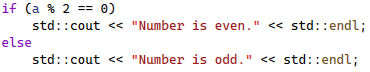 Пример №2. Узнать последнюю цифру в числе.
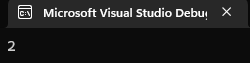 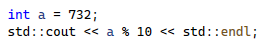 Пример №3. Узнать количество цифр в числе.
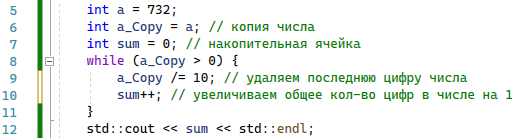 Самостоятельная задача 1. Eсли введенное с клавиатуры число оканчивается на 5 и делится на 7, то вывести «YES» иначе «NO».
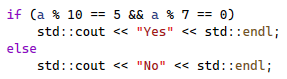 Самостоятельная задача 2. Дано трехзначное число. Выяснить, является ли оно палиндромом («перевертышем»), т.е. таким числом, десятичная запись которого читается одинаково слева направо и справа налево.
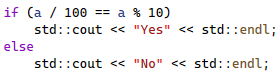 Усложненный вариант задачи 2. Проверить, что на входе у нас именно трехзначное число.